毕业论文答辩PPT模板
POWERPOINT OF GRADUATION TEPLY
答辩学生：优页PPT
指导教师：代用名
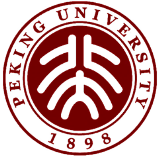 摘要
ABSTRACT
毕业论文，泛指专科毕业论文、本科毕业论文（学士学位毕业论文）、硕士研究生毕业论文（硕士学位论文）、博士研究生毕业论文（博士学位论文）等，即需要在学业完成前写作并提交的论文，是教学或科研活动的重要组成部分之一。
填写关键词
填写关键词
填写关键词
填写关键词
Graduation thesis, refers to the specialized graduation thesis, undergraduate graduation thesis (graduated with a bachelor's degree thesis), master's graduate student graduation thesis (M.A. thesis, doctoral students graduation thesis (Doctoral Dissertation), namely the need in studies of writing and submitting the is one of an important part of the teaching and scientific research activities
论文主要内容
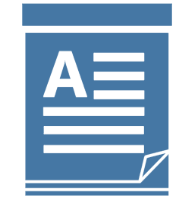 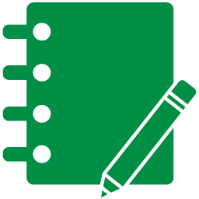 添加论文内容第一部分标题
添加论文内容第二部分标题
添加论文内容第三部分标题
添加论文内容第四部分标题
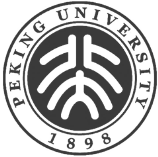 背景及意义
撰写毕业论文是检验学生在校学习成果的重要措施，也是提高教学质量的重要环节。大学生在毕业前都必须完成毕业论文的撰写任务。申请学位必须提交相应的学位论文，经答辩通过后，方可取得学位。可以这么说，毕业论文是结束大学学习生活走向社会的一个中介和桥梁。
毕业论文是大学生才华的第一次显露，是向祖国和人民所交的一份有份量的答卷，是投身社会主义现代化建设事业的报到书。一篇毕业论文虽然不能全面地反映出一个人的才华，也不一定能对社会直接带来巨大的效益，对专业产生开拓性的影响。
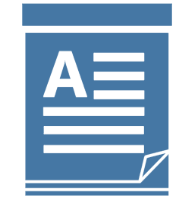 添加论文内容第一部分标题
培养学生综合运用、巩固与扩展所学的基础理论和专业知识，培养学生独立分析、解决实际问题能力、培养学生处理数据和信息的能力。
添加论文内容第一部分标题
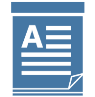 单击输入标题
单击输入标题
单击输入标题
单击输入标题
单击输入标题
请在这里添加文字内容请在这里添加文字内容请在这里添加文字内容请在这里添加文字内容
请在这里添加文字内容请在这里添加文字内容请在这里添加文字内容请在这里添加文字内容
请在这里添加文字内容请在这里添加文字内容请在这里添加文字内容请在这里添加文字内容
请在这里添加文字内容请在这里添加文字内容请在这里添加文字内容请在这里添加文字内容
请在这里添加文字内容请在这里添加文字内容请在这里添加文字内容请在这里添加文字内容
添加论文内容第一部分标题
01
02
03
04
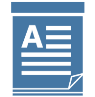 添加文字标题
添加文字标题
添加文字标题
添加文字标题
请在这里添加文字内容请在这里添加文字内容请在这里添加文字内容请在这里添加文字内容
请在这里添加文字内容请在这里添加文字内容请在这里添加文字内容请在这里添加文字内容
请在这里添加文字内容请在这里添加文字内容请在这里添加文字内容请在这里添加文字内容
请在这里添加文字内容请在这里添加文字内容请在这里添加文字内容请在这里添加文字内容
添加论文内容第一部分标题
添加文字标题
添加文字标题
标题
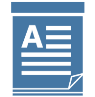 请在这里添加文字内容请在这里添加文字内容请在这里添加文字内容请在这里添加文字内容
请在这里添加文字内容请在这里添加文字内容请在这里添加文字内容请在这里添加文字内容
添加标题
标题
标题
添加文字标题
请在这里添加文字内容请在这里添加文字内容请在这里添加文字内容请在这里添加文字内容
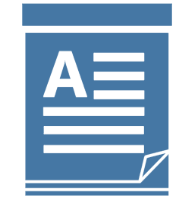 添加论文内容第二部分标题
培养学生综合运用、巩固与扩展所学的基础理论和专业知识，培养学生独立分析、解决实际问题能力、培养学生处理数据和信息的能力。
添加论文内容第二部分标题
请在这里添加标题
请在这里添加标题
请在这里添加标题
请在这里添加标题
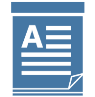 请在这里添加相应的文字内容请在这里添加相应的文字内容
请在这里添加相应的文字内容请在这里添加相应的文字内容
请在这里添加相应的文字内容请在这里添加相应的文字内容
请在这里添加相应的文字内容请在这里添加相应的文字内容
添加论文内容第二部分标题
添加标题
添加标题
添加标题
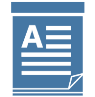 这里填写文字内容这里填写文字内容这里填写文字内容这里填写文字内容
这里填写文字内容这里填写文字内容这里填写文字内容这里填写文字内容
这里填写文字内容这里填写文字内容这里填写文字内容这里填写文字内容
点击此处添加标题
这里填写文字内容这里填写文字内容这里填写文字内容这里填写文字内容这里填写文字内容这里填写文字内容这里填写文字内容这里填写文字内容这里填写文字内容这里填写文字内容这里填写文字内容这里填写文字内容这里填写文字内容这里填写文字内容这里填写文字内容这里填写文字内容这里填写文字内容这里填写文字内容这里填写文字内容这里填写文字内容
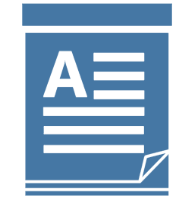 添加论文内容第三部分标题
培养学生综合运用、巩固与扩展所学的基础理论和专业知识，培养学生独立分析、解决实际问题能力、培养学生处理数据和信息的能力。
添加论文内容第三部分标题
B.
这里填写文字内容这里填写文字内容
A.
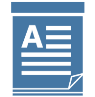 这里填写文字内容这里填写文字内容
这里填写文字内容这里填写文字内容这里填写文字内容这里填写文字内容
这里填写文字内容这里填写文字内容这里填写文字内容这里填写文字内容

这里填写文字内容这里填写文字内容这里填写文字内容这里填写文字内容这里填写文字内容这里填写文字内容这里填写文字内容这里填写文字内容
C.
这里填写文字内容
D.
E.
这里填写文字内容这里填写文字内容
这里填写文字内容这里填写文字内容
添加论文内容第三部分标题
标题
标题
标题
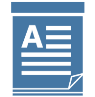 标题
标题
标题
，中国专业PPT演示设计领跑者
，中国专业PPT演示设计领跑者
，中国专业PPT演示设计领跑者
标题
标题
标题
，中国专业PPT演示设计领跑者
，中国专业PPT演示设计领跑者
，中国专业PPT演示设计领跑者
标题
标题
标题
这里填写文字内容这里填写文字内容这里填写文字内容这里填写文字内容，这里填写文字内容这里填写文字内容这里填写文字内容这里填写文字内容，这里填写文字内容这里填写文字内容这里填写文字内容这里填写文字内容，这里填写文字内容这里填写文字内容这里填写文字内容这里填写文字内容。
添加论文内容第三部分标题
标题
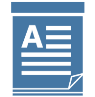 这里填写文字内容这里填写文字内容这里填写文字内容这里填写文字内容
这里填写文字内容这里填写文字内容这里填写文字内容这里填写文字内容
这里填写文字内容这里填写文字内容这里填写文字内容这里填写文字内容
这里填写文字内容这里填写文字内容这里填写文字内容这里填写文字内容
这里填写文字内容这里填写文字内容这里填写文字内容这里填写文字内容
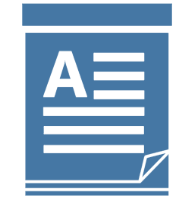 添加论文内容第四部分标题
培养学生综合运用、巩固与扩展所学的基础理论和专业知识，培养学生独立分析、解决实际问题能力、培养学生处理数据和信息的能力。
添加论文内容第四部分标题
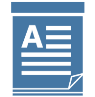 15%
15%
15%
请在这里添加相应的文字内容请在这里添加相应的文字内容
请在这里添加相应的文字内容请在这里添加相应的文字内容
请在这里添加相应的文字内容请在这里添加相应的文字内容
添加论文内容第四部分标题
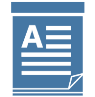 类别1
类别2
类别3
类别4
请在这里添加相应的文字内容请在这里添加相应的文字内容
请在这里添加相应的文字内容请在这里添加相应的文字内容
请在这里添加相应的文字内容请在这里添加相应的文字内容
请在这里添加相应的文字内容请在这里添加相应的文字内容
添加论文内容第四部分标题
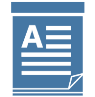 标题
标题
标题
请在这里添加相应的文字内容请在这里添加相应的文字内容
请在这里添加相应的文字内容请在这里添加相应的文字内容
请在这里添加相应的文字内容请在这里添加相应的文字内容
演示完毕，感谢各位老师
POWERPOINT OF GRADUATION TEPLY
答辩学生：优页PPT
指导教师：代用名
使用字体
字体名称
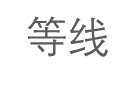 1
下载地址
http://www.youyedoc.com/article/2017/3677.html